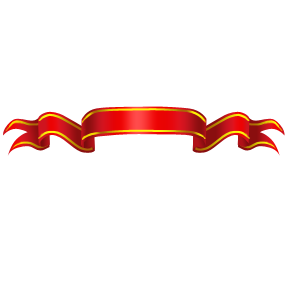 Петров Петр
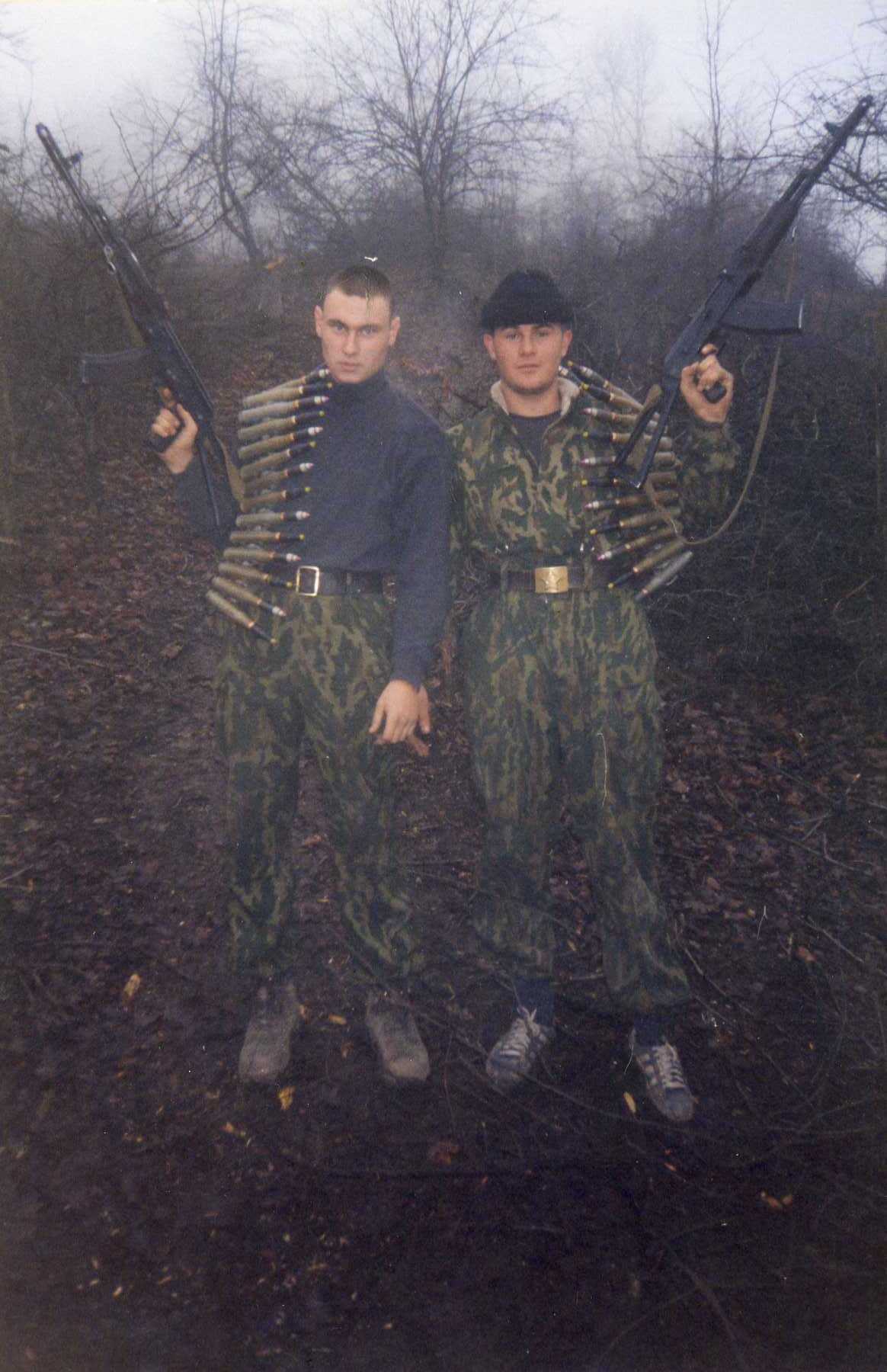 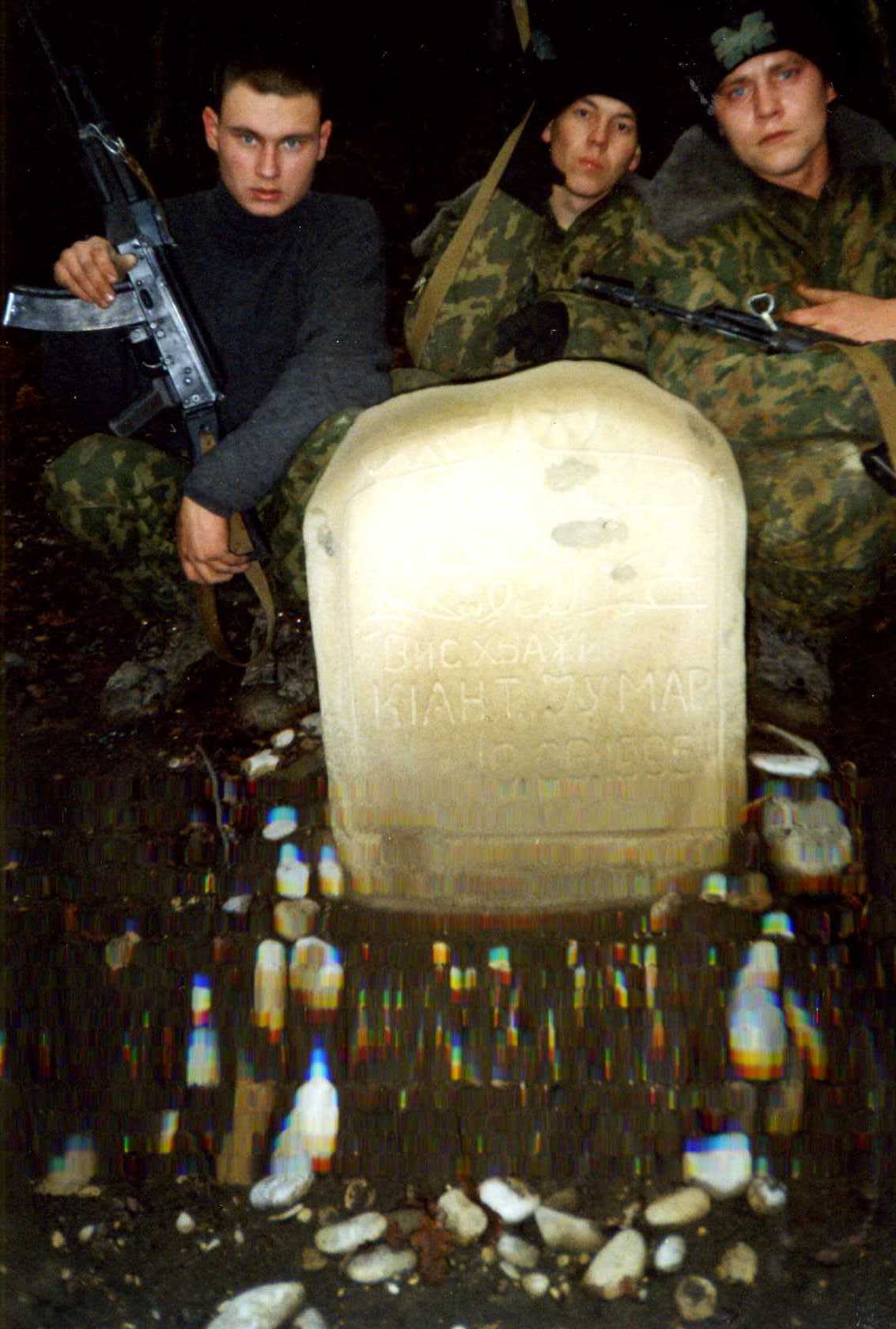 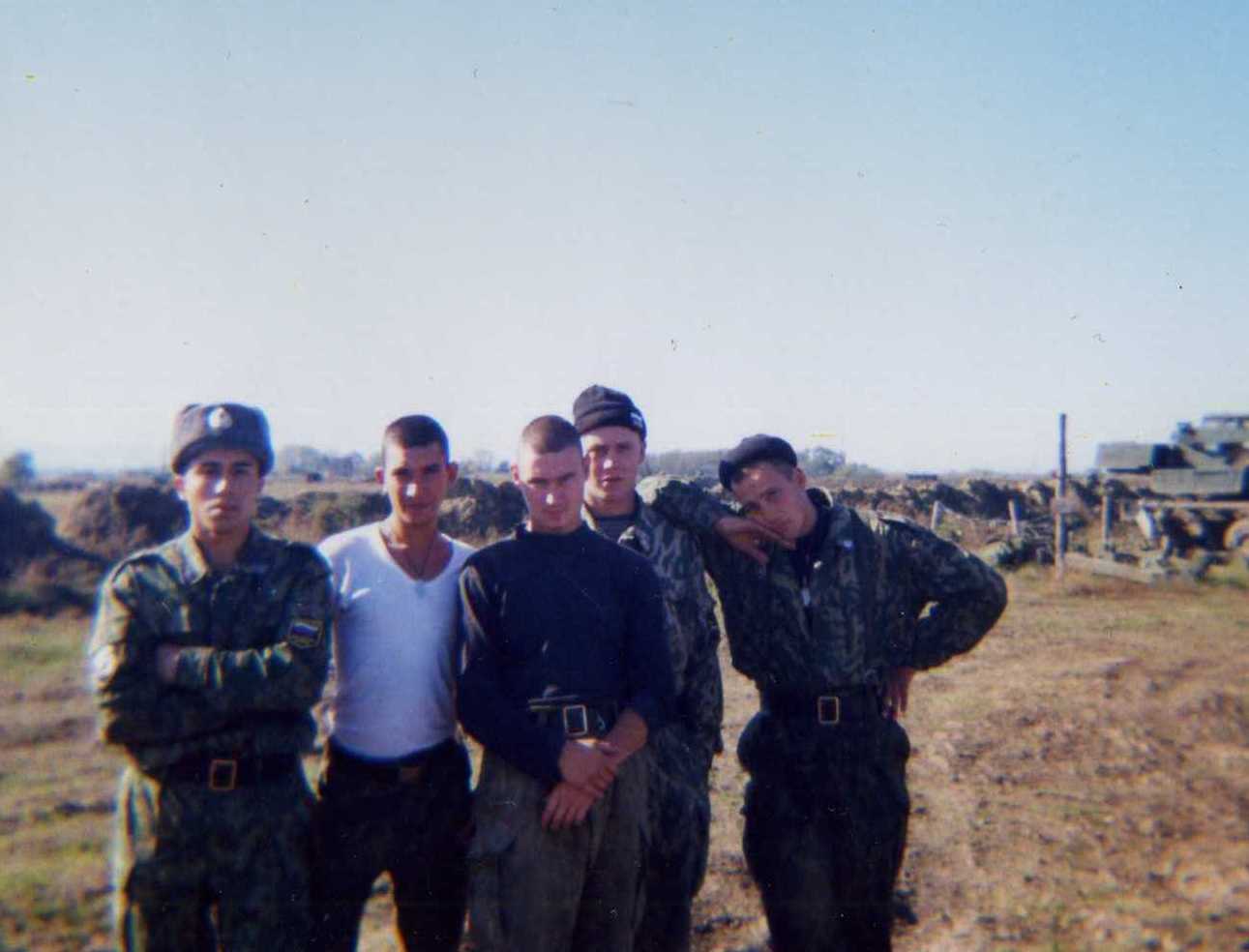 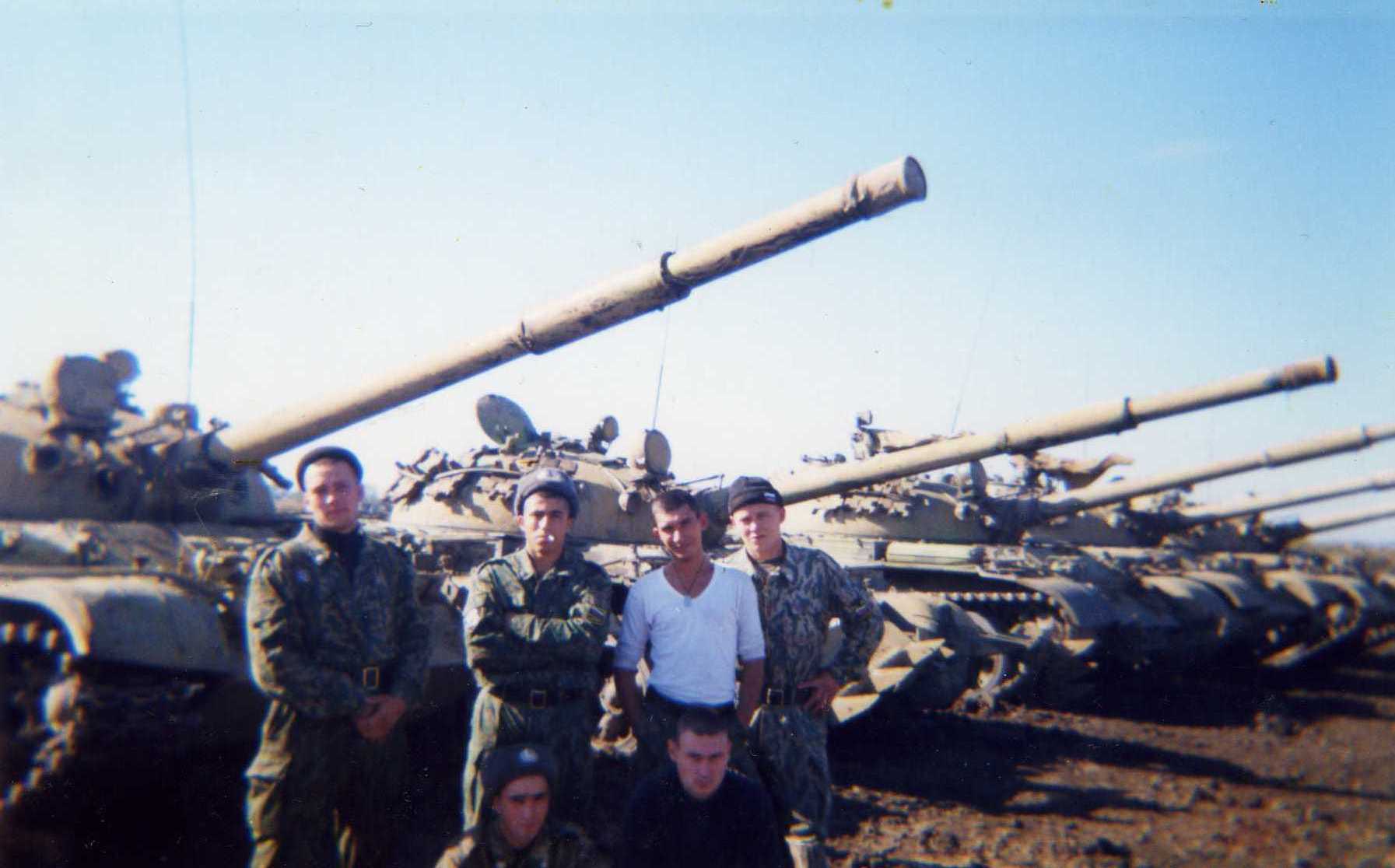 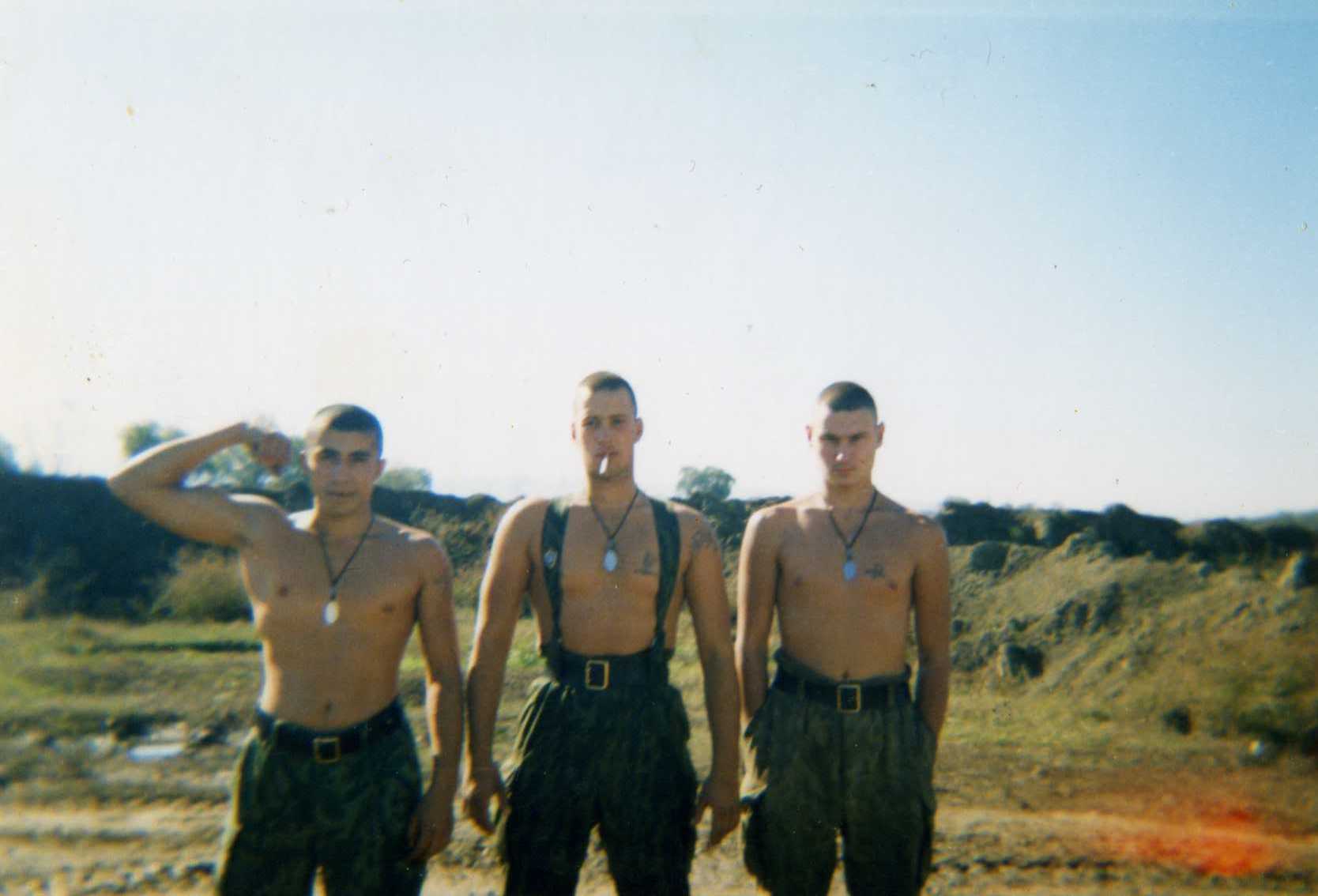 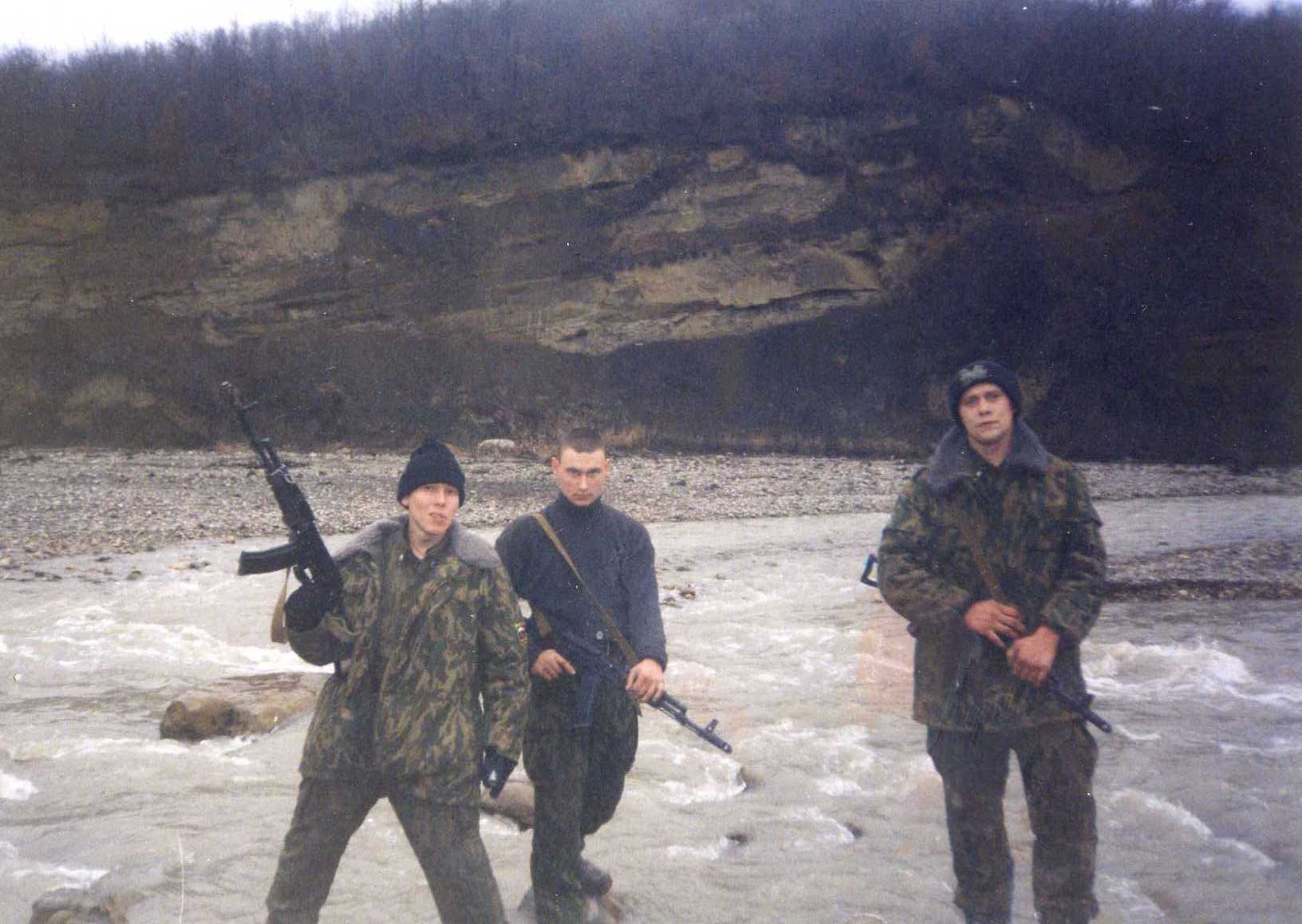